《虞美人》 蔣捷
文學藝術裡的時空推移與跳躍
蔣捷（1245年－1301年），字勝欲，號竹山，宋末元初詞人，與周密、王沂孫和張炎一起被稱為「宋末四大家」。 著有《竹山詞》。
蔣捷的詞多承蘇、辛一路，內容多為懷念故國、山河之慟、風格多樣，最著名的是〈虞美人〉，將詞人一生心境轉折表露無遺。
《虞美人》蔣捷
少年聽雨歌樓上，紅燭昏羅帳。壯年聽雨客舟中，江闊雲低，斷雁叫西風。
而今聽雨僧廬下，鬢已星星也。
悲歡離合總無情，一任階前，點滴到天明。
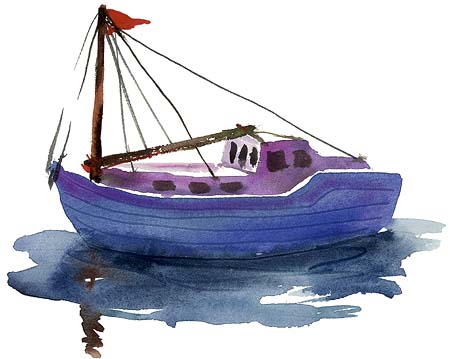 《虞美人 》的時空視角轉移的設計：
時間是線性的嗎？
如何透過文字表達時間的概念？
文學如何表現視角的轉換？
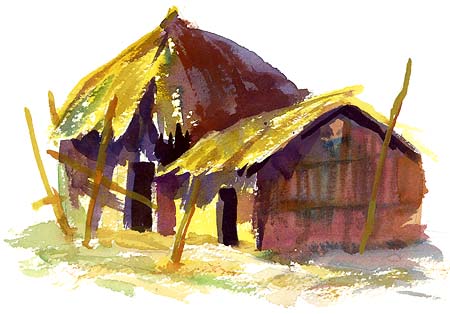 人生少年、壯年、老年三個階段如何藉由異質性甚高的場景來隱喻?
請問「紅燭昏羅帳」、「斷雁叫西風」、「僧廬階前點滴到天明」這些詞語可引起你怎樣的聯想？

這裡的時間快速跳接和鏡頭裡畫面的轉移又有怎樣的普遍人性的基礎？
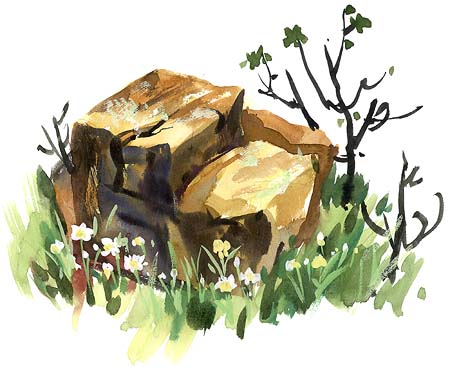 蔣捷的《虞美人》聚焦於三幕人生縮影，
在同一時間內讓三種人生場景並置，令所在的空間有內外之別，讓空間的層次更豐富。

請以攝影鏡頭的觀點還原三場景中的內外有別的空間。
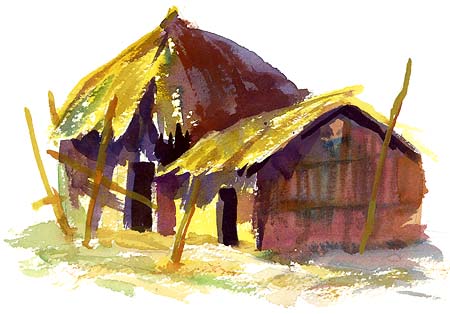 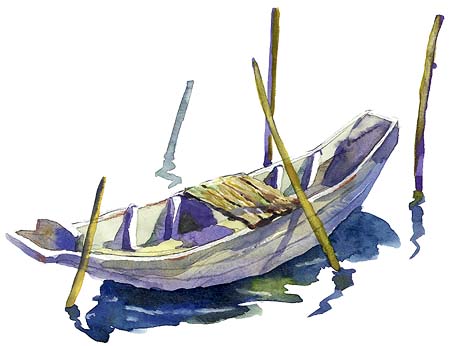 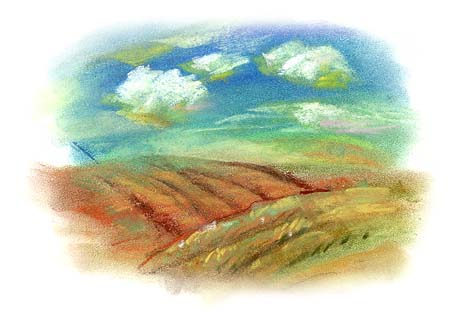 〈虞美人〉以「悲歡離合總無情，一任階前點滴到天明」作結，
請設身處地的想像這老人的心境，並設法詮釋「一任階前點滴到天明」的情景。
有無當代的生活經驗可類比？
或有無可呈現此心境的音樂可分享？
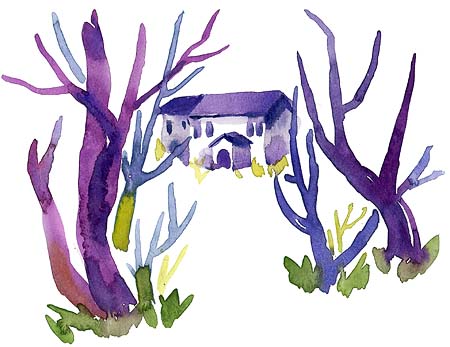 麥當勞午餐時間   /羅門
選自：《羅門創作大系》，文史哲出版社
（一）
一群年輕人 
　　帶著風 
　　衝進來 
被最亮的位置 
　　　拉過去
　　同整座城
　　坐在一起
窗內一盤餐飲
窗外一盤街景
手裏的刀叉
較來往的車
還快速地穿過
　迷妳而帥勁的
　　　中午
（二）
那瓶紅露酒
　又不知酒言酒語
　　把中午說到
　那裏去了
當一陣陣年輕人
　　來去的強風
　　從自動門裏
　　　吹進吹出
你可聽見寒林裏
　　飄零的葉音
三兩個中年人
坐在疲累裏
手裡的刀叉
慢慢張開成筷子的雙腳
走回三十年前鎮上的小館
六隻眼睛望來
六隻大頭蒼蠅
　　　在出神
整張桌面忽然暗成
　　　　一幅記憶
（三）
一個老年人
坐在角落裏
穿著不太合身的
　　　成衣西裝
吃完不大合胃的
　　　　　漢堡
怎麼想也想不到
漢朝的城堡那裏去
玻璃大廈該不是
那片發光的水田
枯坐成一棵
　室內裝潢的老松
不說話還好
一自言自語
必又是同震耳的炮聲
　　　　　在說話了
說著說著
眼前的晌午
已是眼裏的昏暮
比較蔣捷的《虞美人》與羅門的《麥當勞午餐時間》

提供的三個生命切面有何不同？
這二篇作品在時空安排上的差別？
能否由此看出二位作者不同的生命感慨：
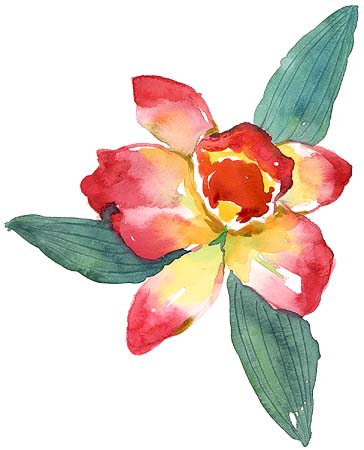